作ってみよう
つく
[Speaker Notes: 作り方の説明書きを読んでみましょう。]
〇　生活の中でいろいろな物
　
　　 の作り方や使い方を目に

　　 することがあります。

〇　料理の作り方（レシピ）を

　　 読んでみましょう。
せいかつ        なか　　　　　　　　　　　　　　　　　　　　　　 もの
つく　　　　かた 　　　　　 つか　　　　　　かた　　　　　め
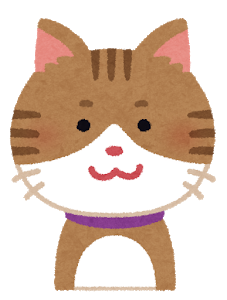 りょう　り        　つく　　　　かた
よ
[Speaker Notes: 生活の中でいろいろな物の作り方を目にすることがあります。
　たとえば、工作をするとき、作り方の手順がありますね。
　テレビやゲーム機などの電化製品にも、説明書があって、使い方が書いてあります。

　今日は、料理の作り方（レシピ）を読んでみましょう。]
や        　　　　　　　　　　　　　　　　　　つく　　　　　　　　かた
焼きそばの作り方
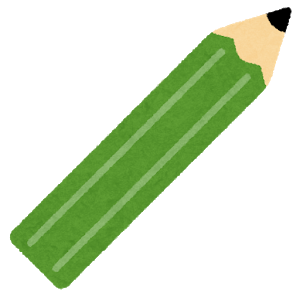 ざい 　りょう                ふたり　　　ぶん
材料　＜2人分＞
はん　　ふくろ
や        　　　　　　　　　　　　　　　　　　　　　　 　　　　　　　ふた　　たま
焼きそばのめん　２玉
もやし　　　 　半袋
ほん
まい
ウインナー　　４本
キャベツ　　　　 ２枚
はん　　　ぶん
てき　 　りょう
にんじん　　　　半分
ソース　　 　　適量
あぶら　　　　　　　　　　 てき　 　りょう
たま　　　　　　　　　　　　　　　　　　　　　　　　　　　　　　　　はん　　　ぶん
玉ねぎ　　　　　 半分
サラダ油　　  適量
[Speaker Notes: 焼きそばの作り方
　材料　二人分
　焼きそばの麺　二玉
　キャベツ　二枚
　にんじん　半分
　玉ねぎ　半分
　もやし　半袋
　ウインナー　四本
　ソース　適量
　サラダ油　適量]
りょう　　　り　　　　　　　　　　　　　　　　　 　まえ
◆料理をする前に◆
て
〇　よく手をあらいましょう。

〇　野菜を水あらいしましょう。
や　　　さい　　　　 　みず
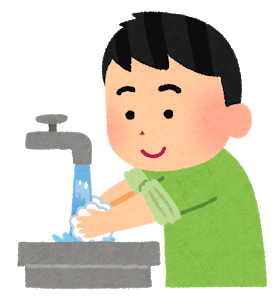 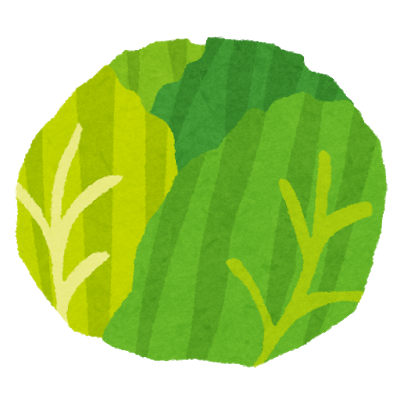 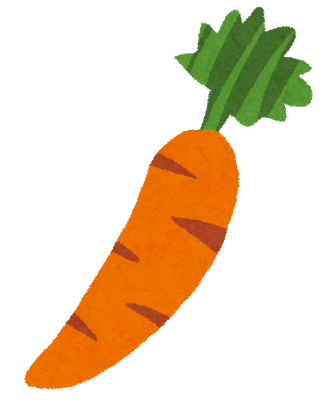 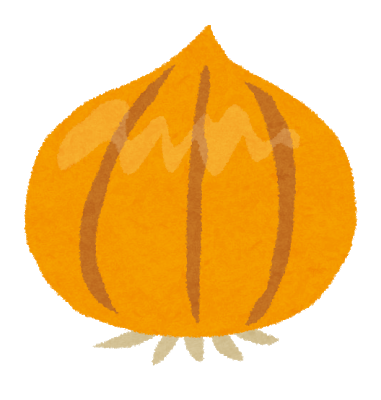 [Speaker Notes: 料理をする前に
　よく手を洗いましょう
　野菜を水洗いしましょう。]
つく　　　　　　　　かた
◆作り方◆
た　　　　 　　　　　　　　　　　　　　　　 おお
①キャベツは食べやすい大きさに、

 　にんじんは細切り、玉ねぎはくし切りにします。

　 ウインナーはスライスします。
ほそ　　　ぎ　　　　 　　　　 たま　　　　　　　　　　　　　　　　　　　　　　　　ぎ
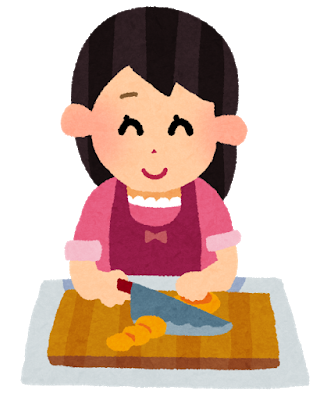 [Speaker Notes: 作り方
　①キャベツは食べやすい大きさに、にんじんは細切り、玉ねぎはくし切りにします。
　ウインナーはスライスします。]
つく　　　　　　　　かた
◆作り方◆
あぶら
②フライパンに、うすくサラダ油をひきます。

 　フライパンが温まったら、ウインナーをいため　
　 ます。

　 火が通ったら、一度、皿に取り出します。
あたた
ひ　　　　　　　とお　　　　 　　　　　　　　　　　 いち　　　ど　　　　　さら　　　　　　　と　　　　　　　　だ
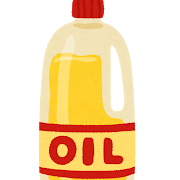 [Speaker Notes: 作り方
　②フライパンに、薄くサラダ油をひきます。
　フライパンが温まったら、ウインナーを炒めます。
　火が通ったら、一度、皿に取り出します。]
つく　　　　　　　　かた
◆作り方◆
あぶら　　　　　　　　　　　　　　　　　　や
③フライパンに、うすくサラダ油をひき、焼きそば

 　のめんを、中火で３０秒ほどいためます。

　 そこに野菜を入れ、少し水を入れます。

　 フライパンにふたをして、１分ほどむし焼きに
　 します。
ちゅう　　　び　　　　 　　　　 　　　　　びょう
や　　　さい　　　　 　  い　　　　　　　　　　すこ　　　　　　みず　　　　　　　い
ぷん　　　　　　　　　　　　　　　　　　　　や
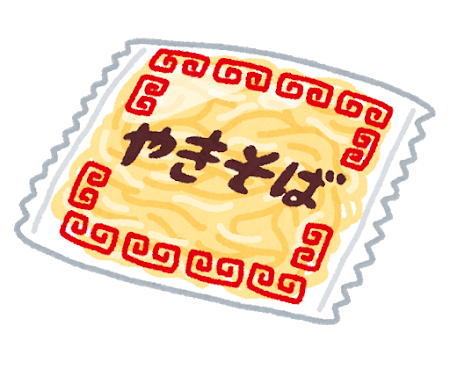 [Speaker Notes: 作り方
　③フライパンに、薄くサラダ油をひき、焼きそばの麺を中火で30秒ほど炒めます。
　そこに野菜を入れ、少し水を入れます。
　フライパンに蓋をして、１分ほど蒸し焼きにします。]
つく　　　　　　　　かた
◆作り方◆
や　　　さい
④野菜がやわらかくなったら、フライパンにウイ

　 ンナーをもどして、３０秒ほどいためます。
びょう
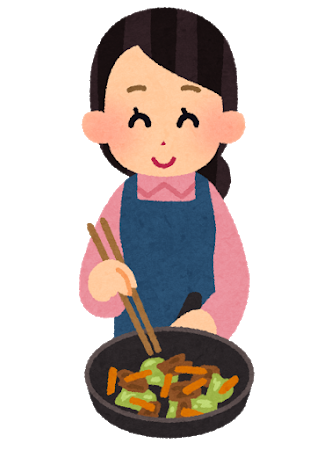 [Speaker Notes: 作り方
　④野菜が柔らかくなったら、フライパンにウインナーを戻して、30秒ほど炒めます。]
つく　　　　　　　　かた
◆作り方◆
ぜん　　たい　　　　　　　　　　　　　　　　　　　　　　　 あ
⑤ソースをかけて、全体をよくまぜ合わせます。

　 皿にもりつけて、お好みで、紅ショウガや青の
   りをそえます。
さら　　　　　　　　　　　　　　　　　　　　　　　　　　　　　　　　　　　　　　　　　　　　　　　　　　　この　　　　　　　　　　　　　　べに　　　　　　　　　　　　　　　　　　　　　　　あお
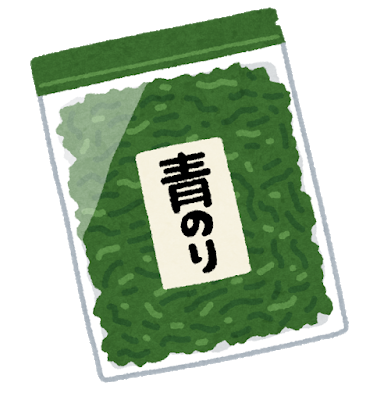 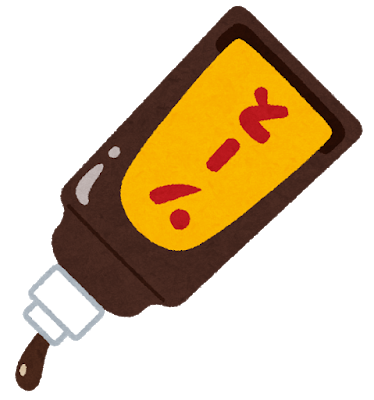 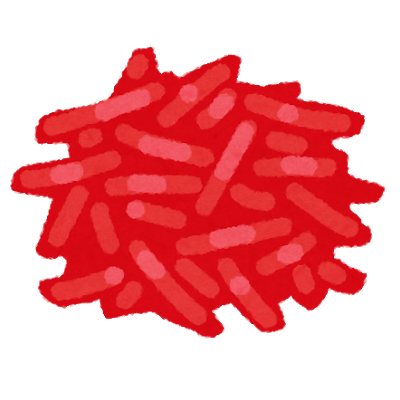 [Speaker Notes: 作り方
　⑤ソースをかけて、全体をよく混ぜ合わせます。
　皿に盛り付けて、お好みで、紅ショウガや青のりを添えます。]
できあがり
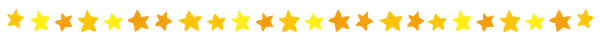 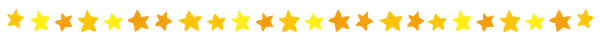 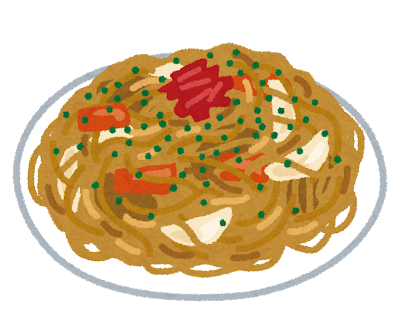 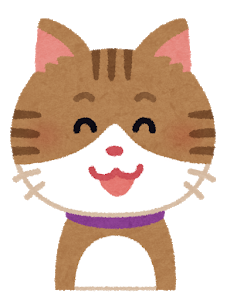 ピーマンやしめじを入れてもおいしいよ。
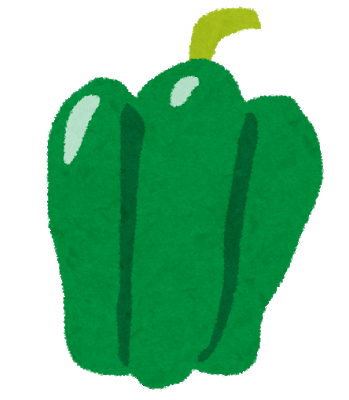 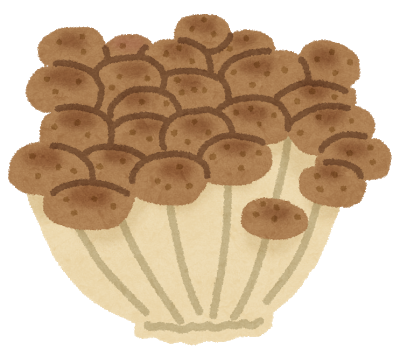 い
[Speaker Notes: 焼きそばのできあがりです。

　家の人と相談して、機会があれば作ってみましょう。
　ピーマンやしめじなど、他の野菜を使うレシピもあります。

　料理の本やインターネットで調べてみるのもいいですね。]